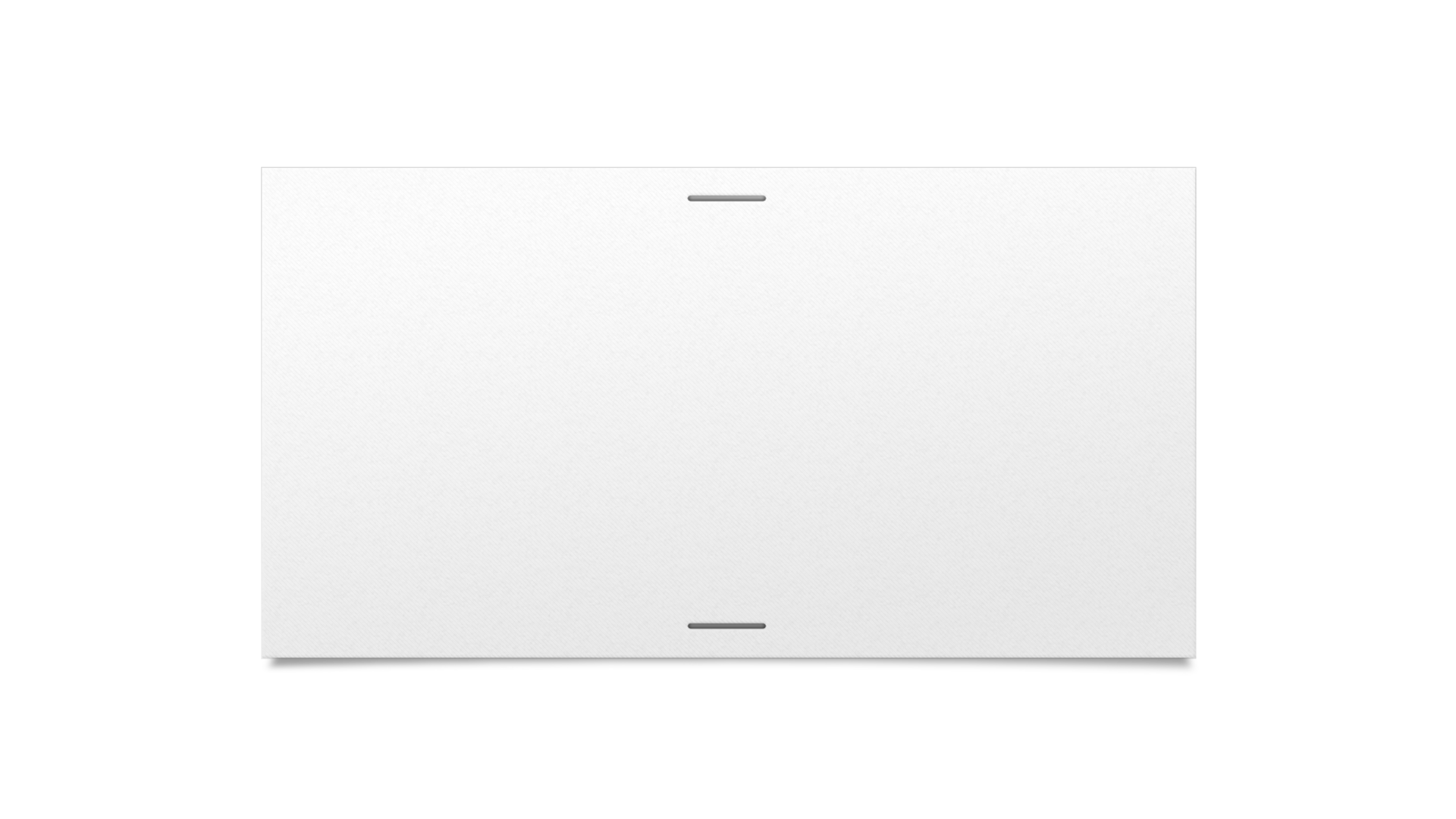 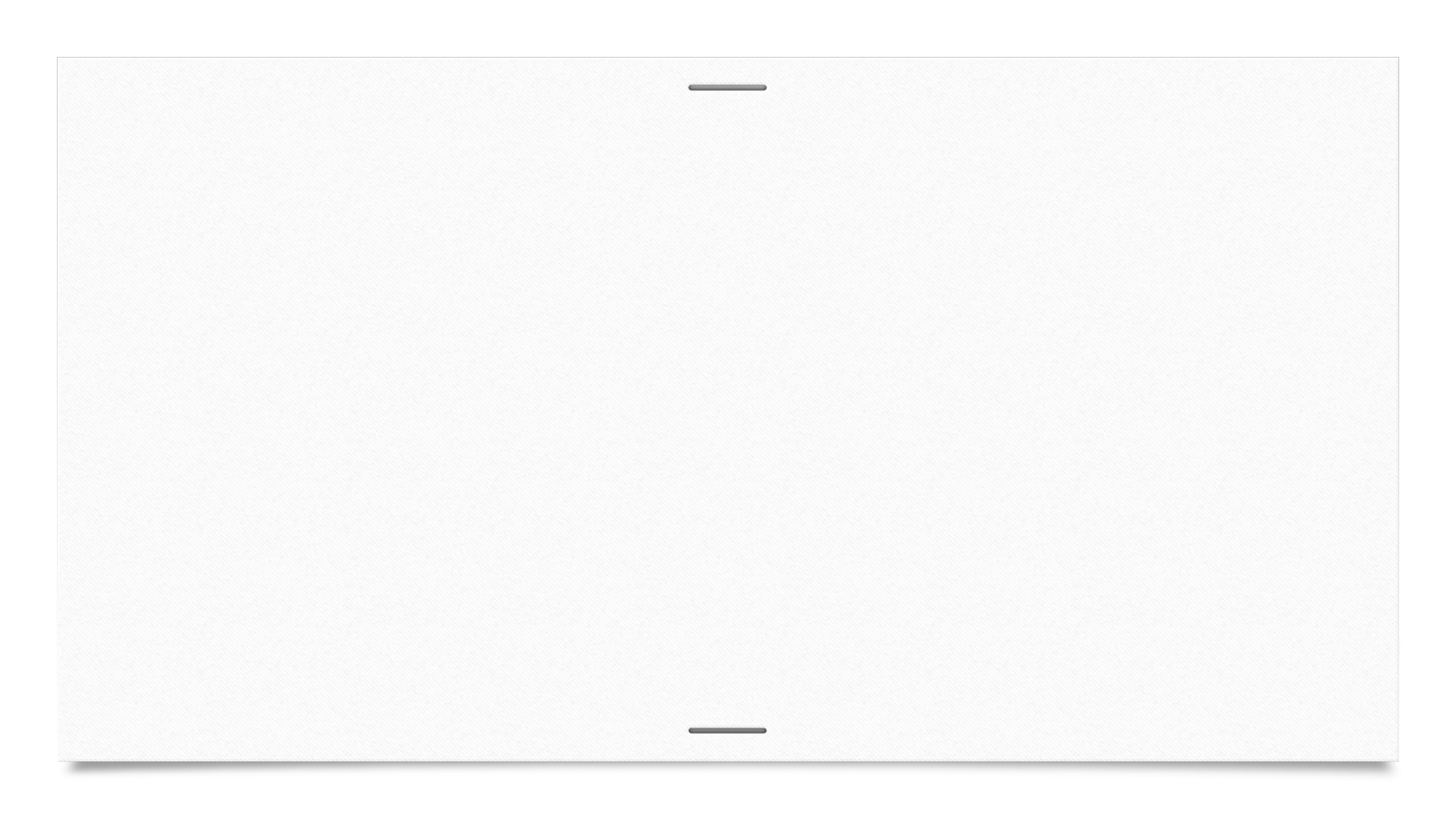 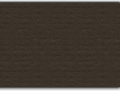 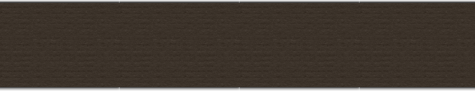 11:15 – 19
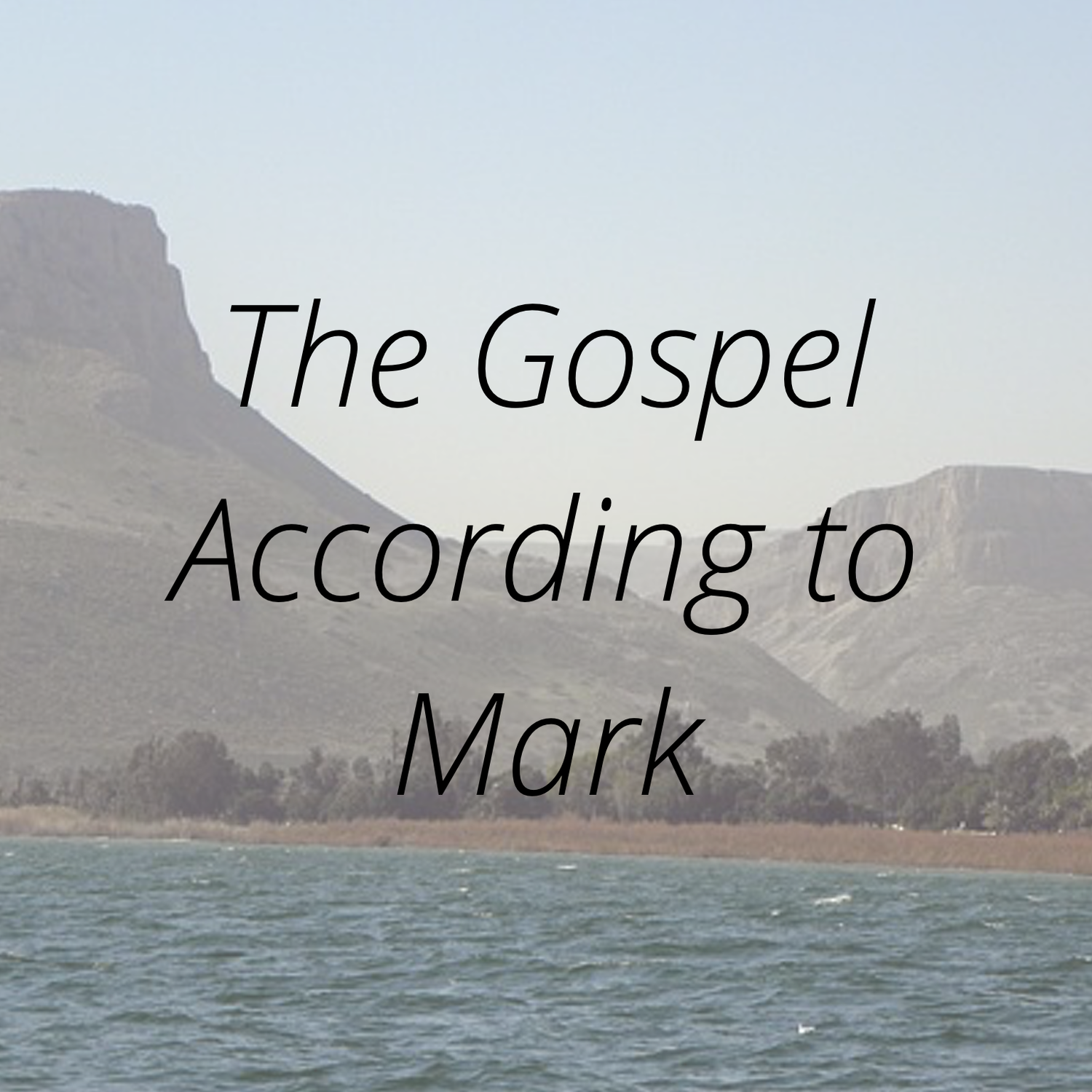 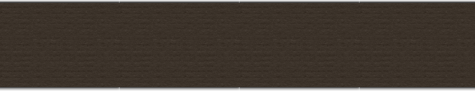 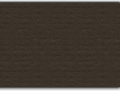 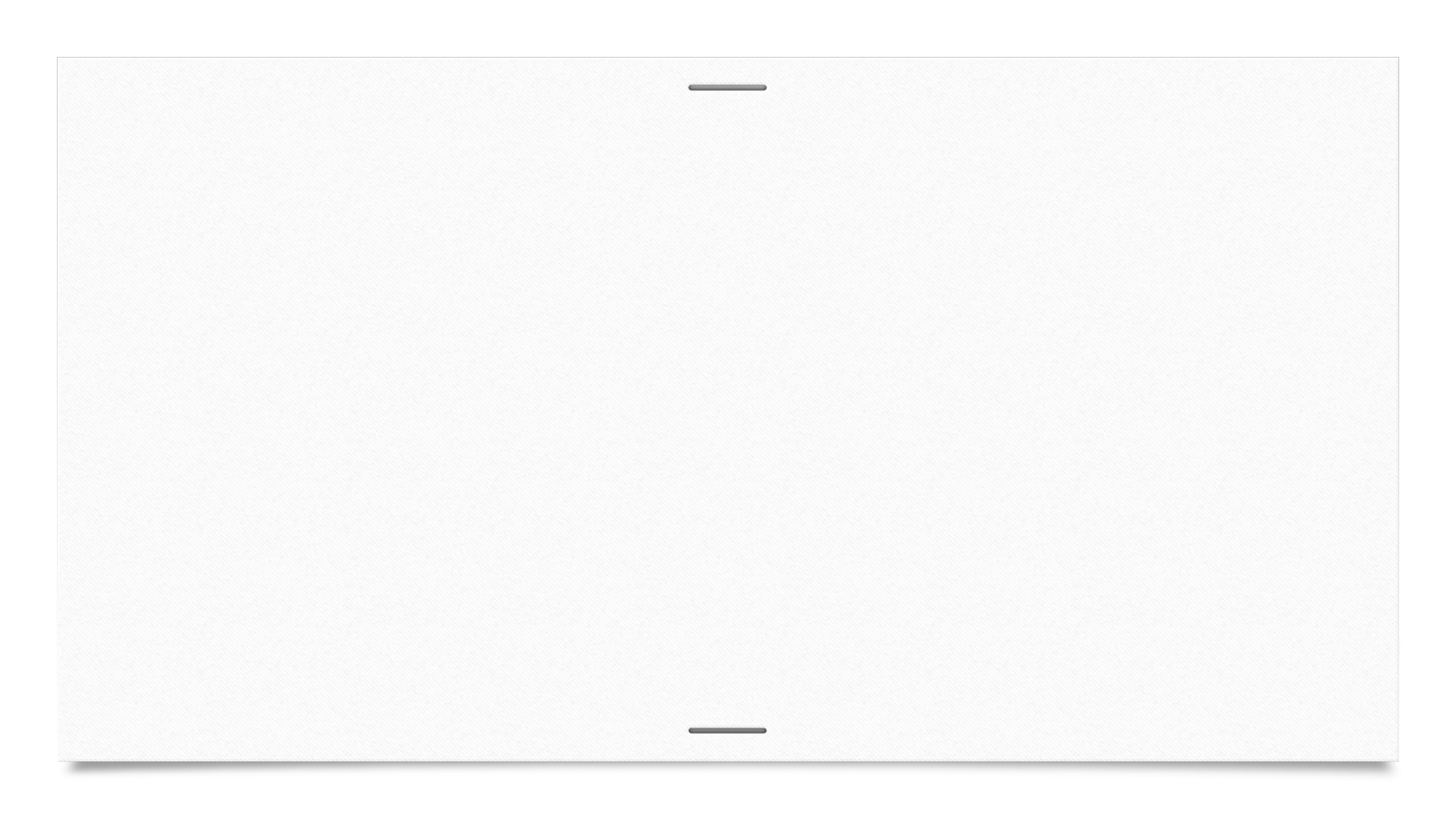 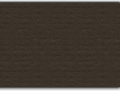 Verse 15
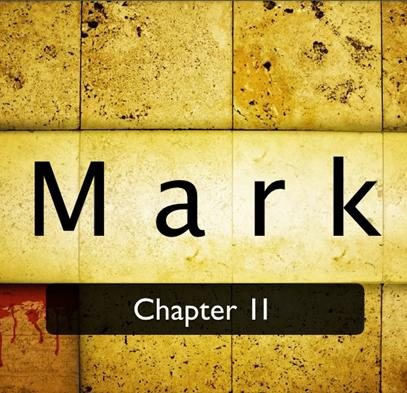 “ 15 So they came to Jerusalem. Then Jesus went into the temple and began to drive out those who bought and sold in the temple, and overturned the tables of the money changers and the seats of those who sold doves.
The temple court had been turned into a business center
This was never God’s intent
The Temple was meant to be a place of prayer and worship
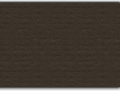 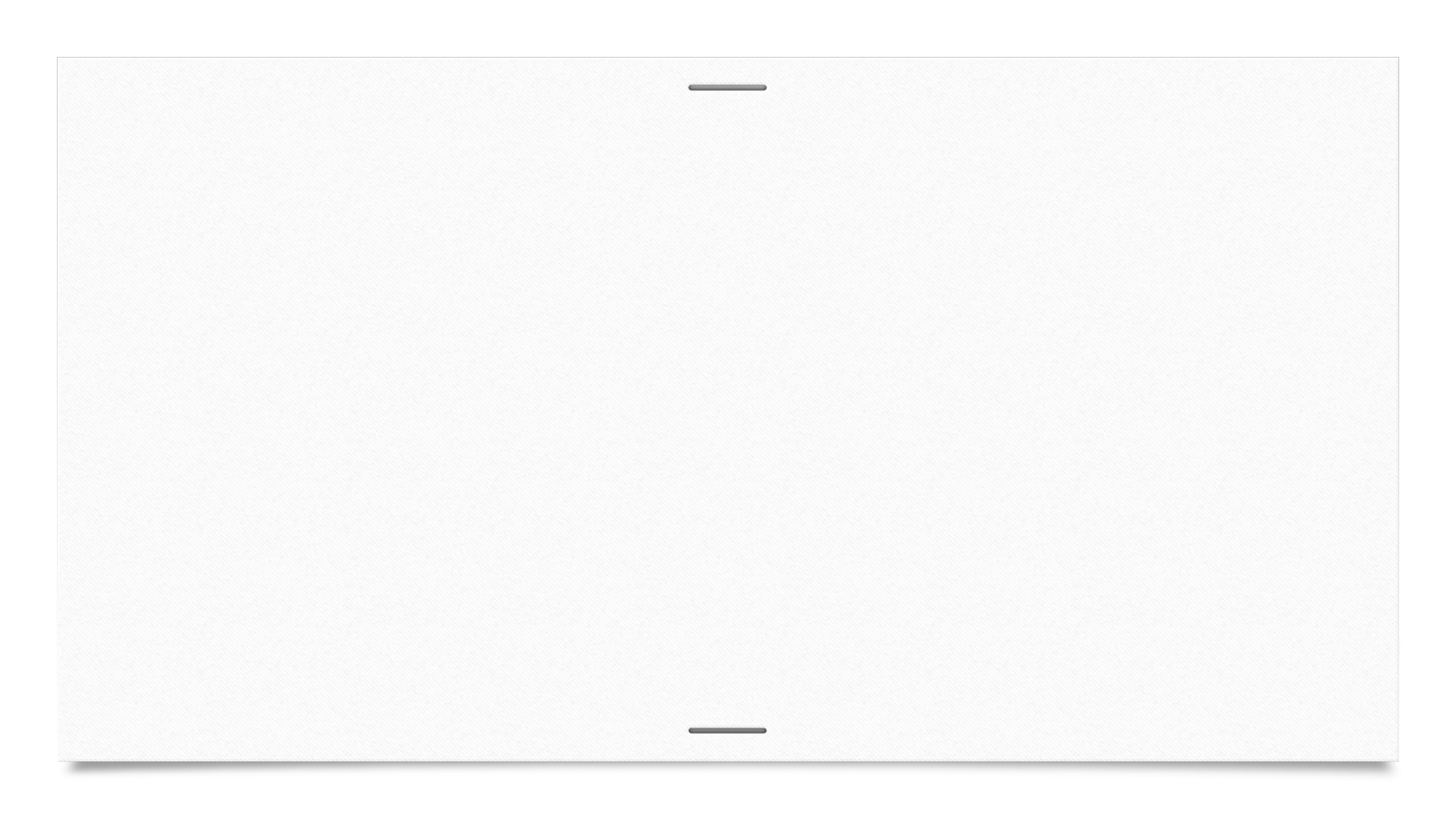 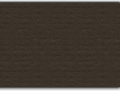 Verse 15
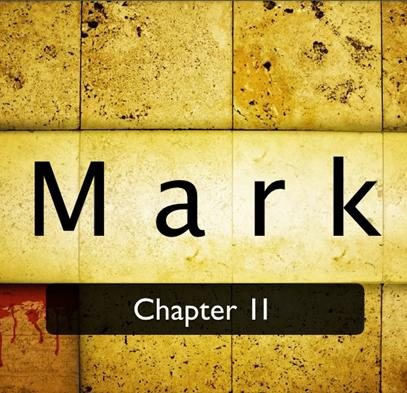 “7 15 So they came to Jerusalem. Then Jesus went into the temple and began to drive out those who bought and sold in the temple, and overturned the tables of the money changers and the seats of those who sold doves.
• To most people the things that were taking place at the Temple were necessary and fine.
They certainly were convenient. 
Most people had no problem at all with the system and the way things worked.
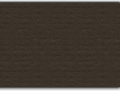 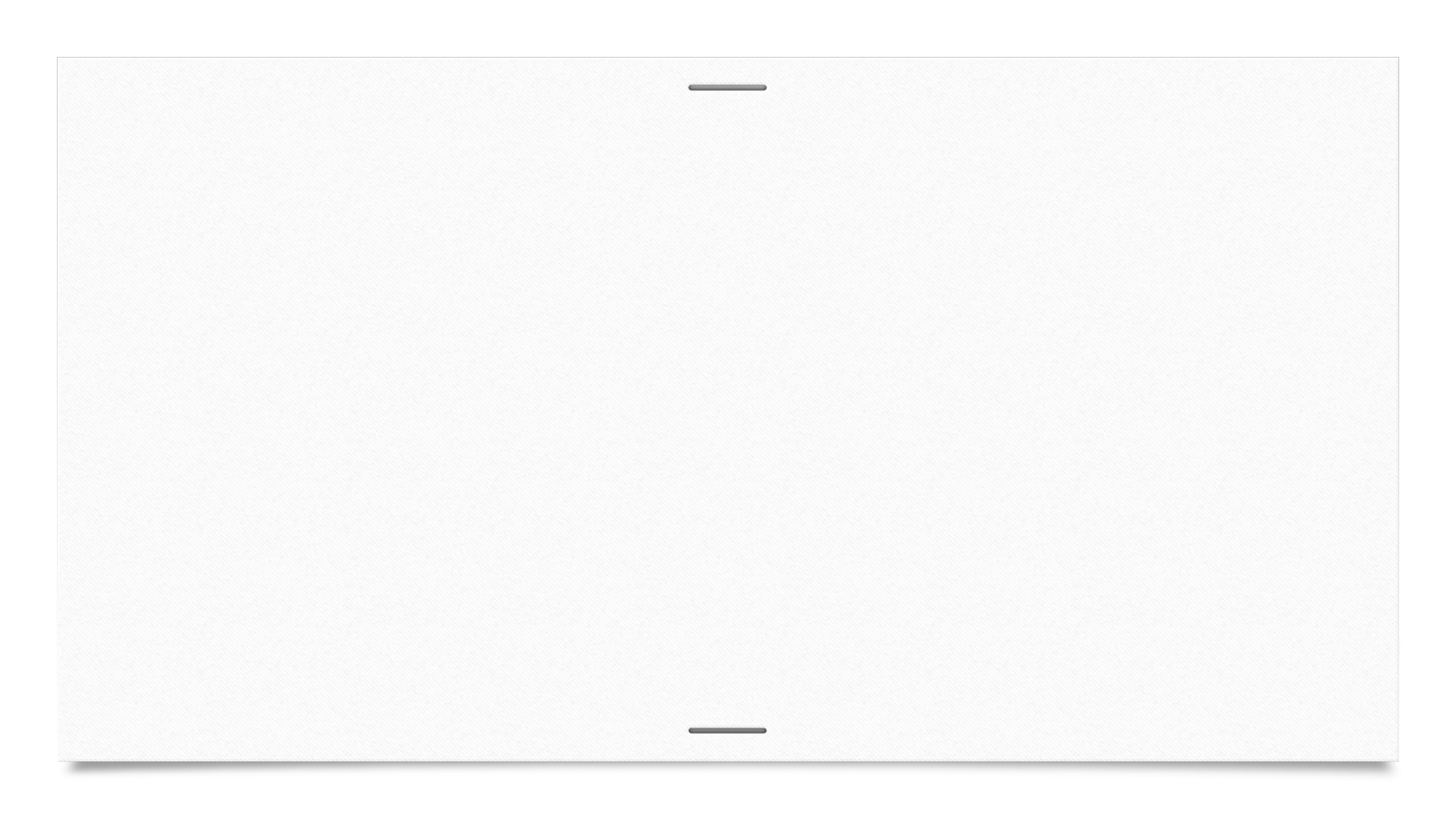 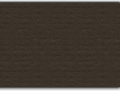 Verse 15
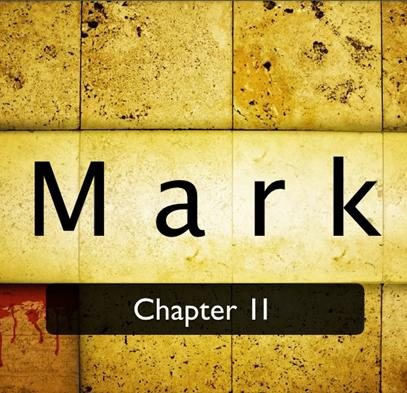 “7 15 So they came to Jerusalem. Then Jesus went into the temple and began to drive out those who bought and sold in the temple, and overturned the tables of the money changers and the seats of those who sold doves.
Notice key terms from the text
Cast out: Force out with violence
Overthrow: turn over
Would not suffer: would not allow
Jesus takes control of the situation and removes those who violated the sanctity of God’s house
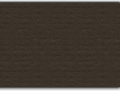 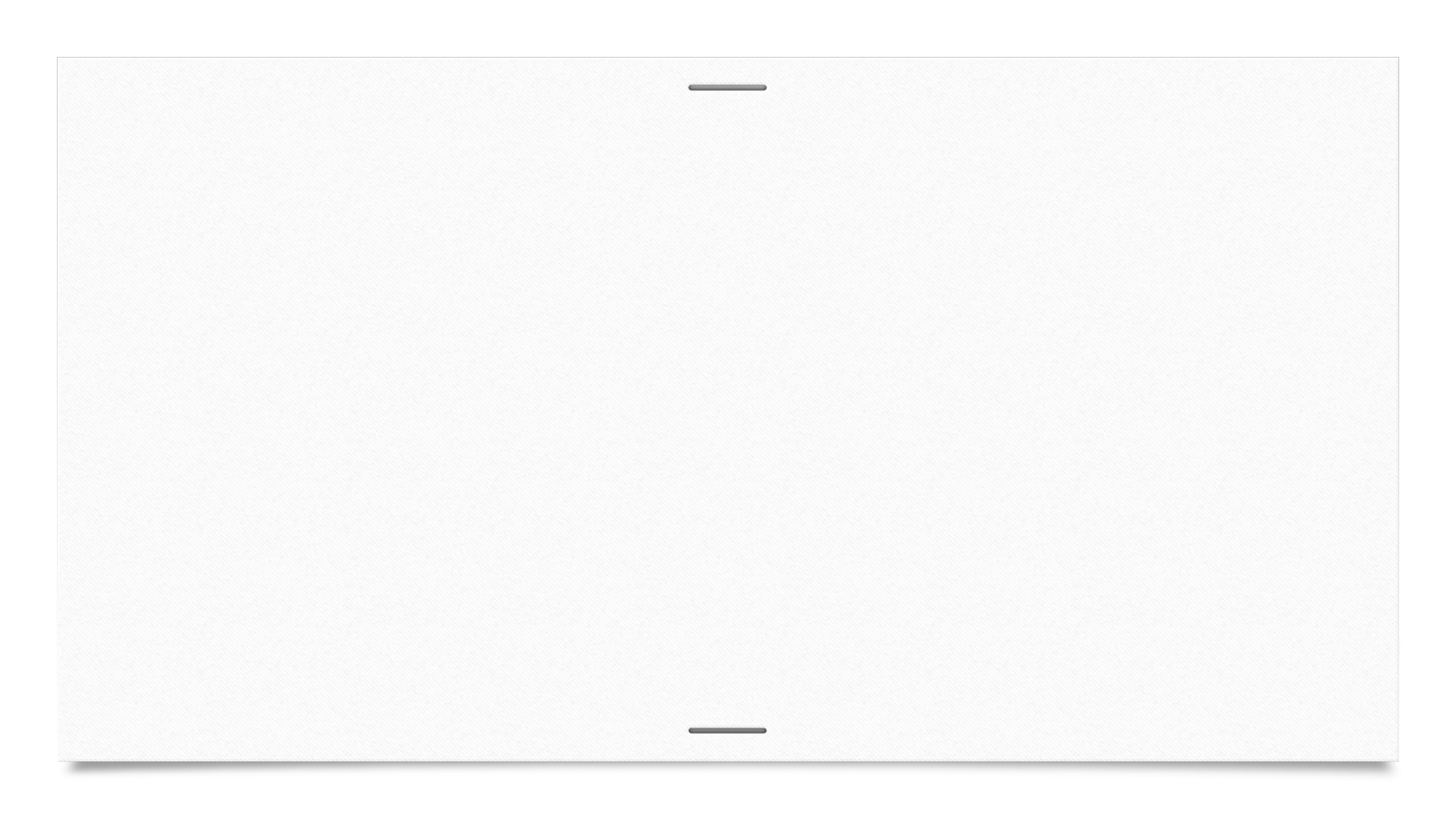 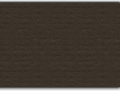 Verse 16
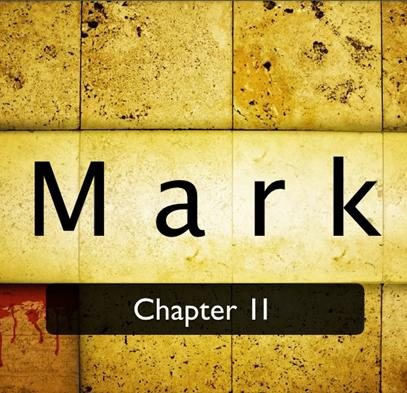 “16 And He would not allow anyone to carry wares through the temple.”
People had been using the temple grounds as a “Shortcut”
This type of activity showed a lack of reverence for the temple and ultimately God Himself
The temple was meant to be holy and solely used for the purpose of worshipping and glorifying God
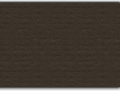 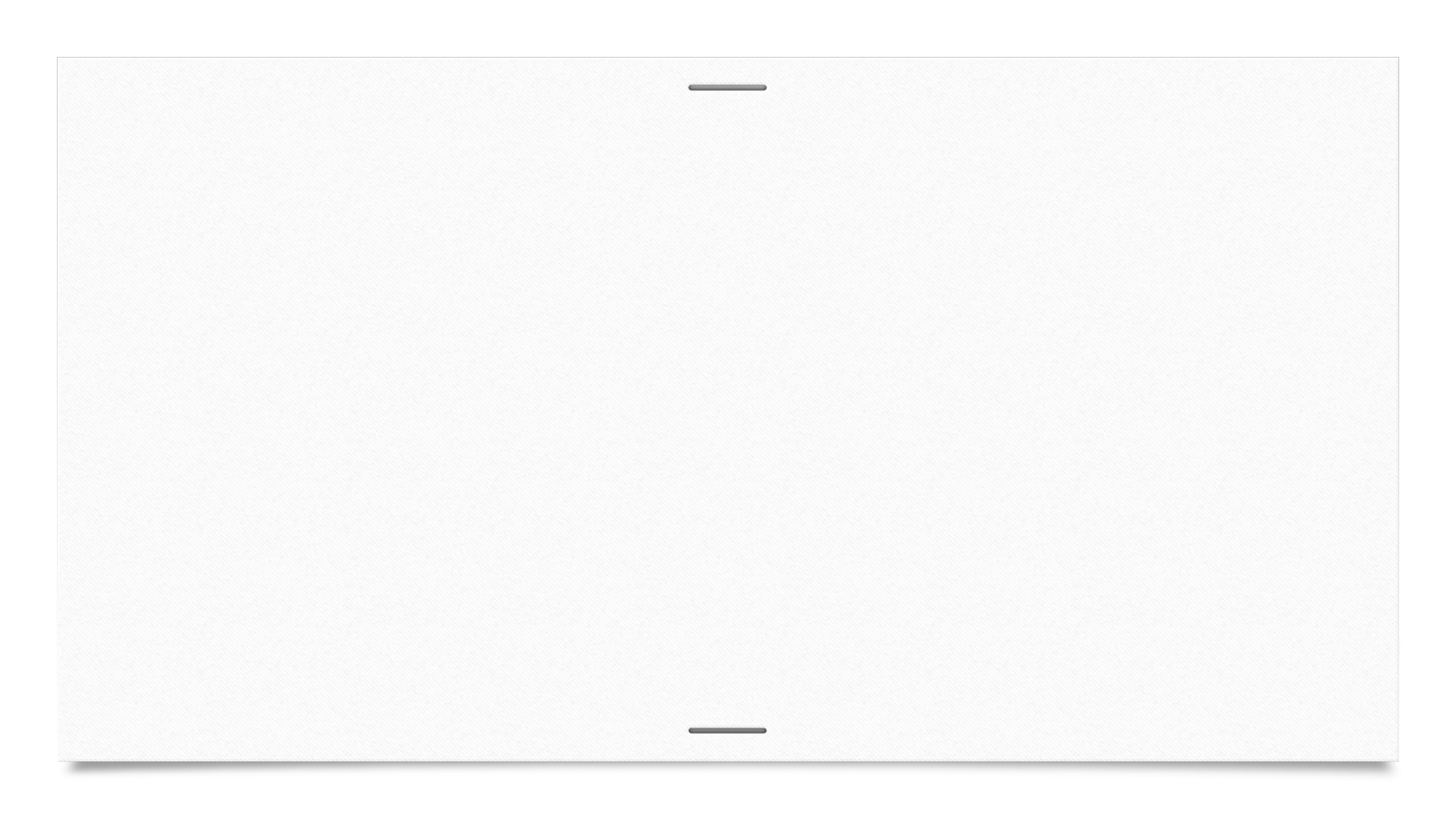 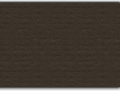 Verse 17
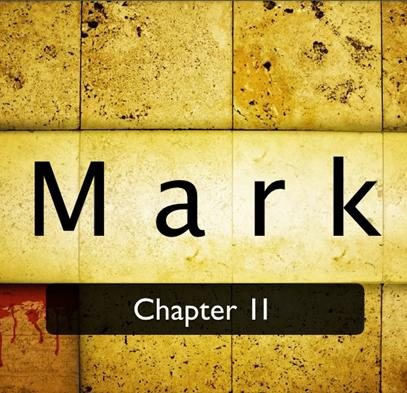 “17 Then He taught, saying to them, “Is it not written, ‘My house shall be called a house of prayer for all nations’? But you have made it a ‘den of thieves.’ ”
Jesus once again takes advantage of the opportunity to teach
He quotes from the OT (Isaiah 56:7)
House of prayer for all nations
This would be extremely important to the gentiles as the Temple court was their only place of worship and prayer to God
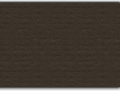 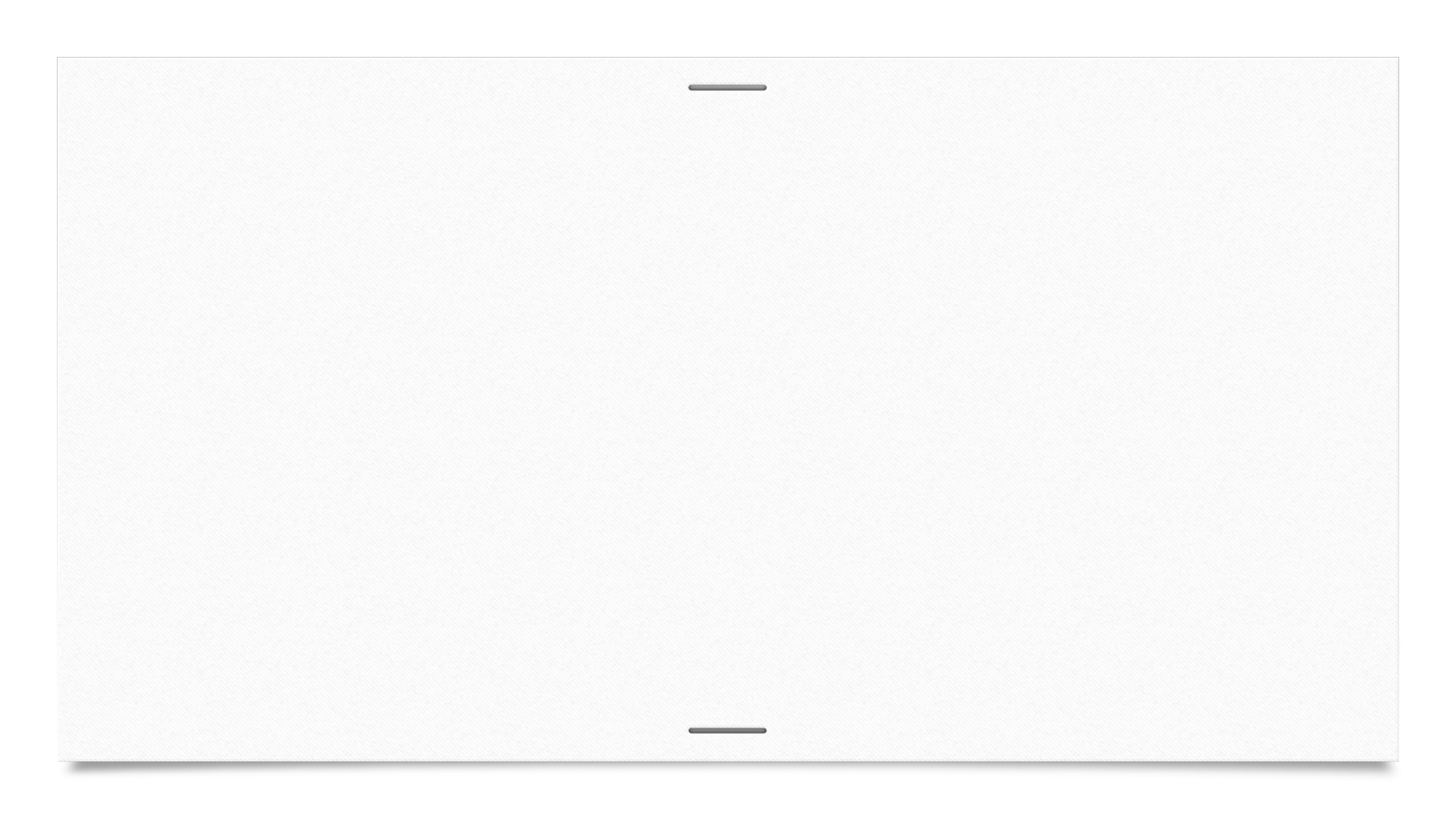 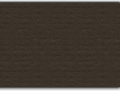 Verse 17
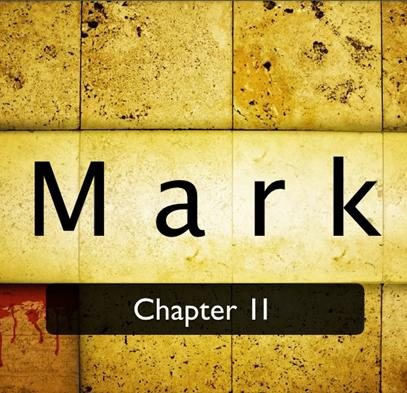 “17 Then He taught, saying to them, “Is it not written, ‘My house shall be called a house of prayer for all nations’? But you have made it a ‘den of thieves.’ ”
Den of thieves:
Could refer to a cave where robbers would hide themselves from those searching for them
Could refer to a place where robbers hide waiting for their victims to pass by
Sellers in the temple were basically extorting people who purchased
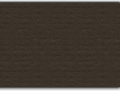 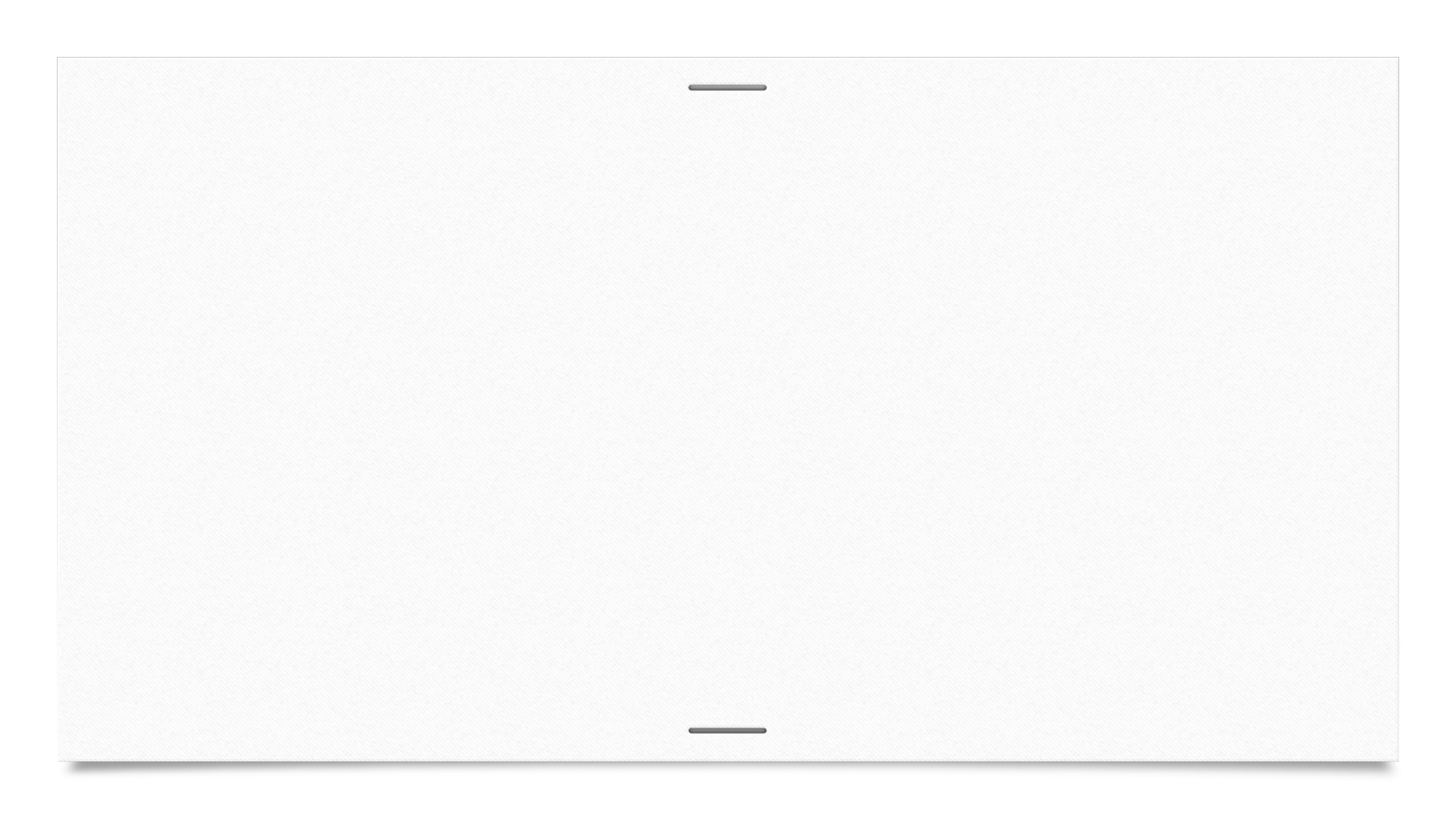 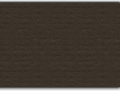 Verse 18 - 19
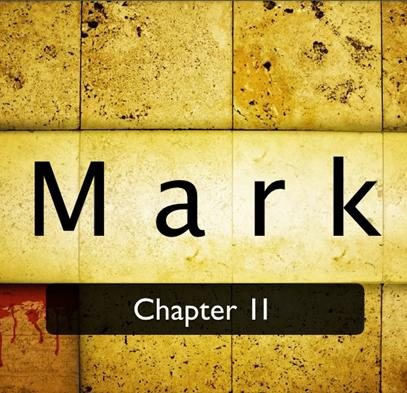 “18 And the scribes and chief priests heard it and sought how they might destroy Him; for they feared Him, because all the people were astonished at His teaching. 19 When evening had come, He went out of the city.
The chiefs and scribes: the religious leaders
These leaders feared Jesus and His teachings because of how the people may respond
The people were astonished and saw the stark contrast between the teaching of Jesus and the teaching of the Chief Priests and scribes
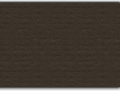 [Speaker Notes: Note- hearing is one thing, belief and actions is another]